Unit 3
Where did you go 
on holiday?
Lesson 3
1.    Listen and repeat
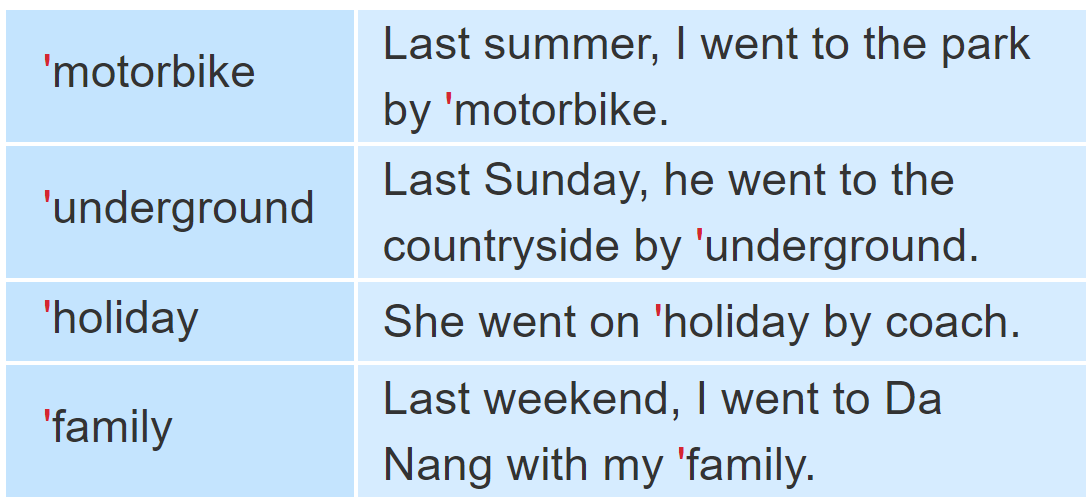 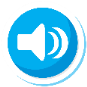 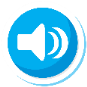 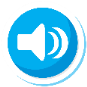 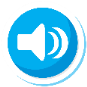 2.   
     Listen and circle a or b. Then say the sentences aloud.
1
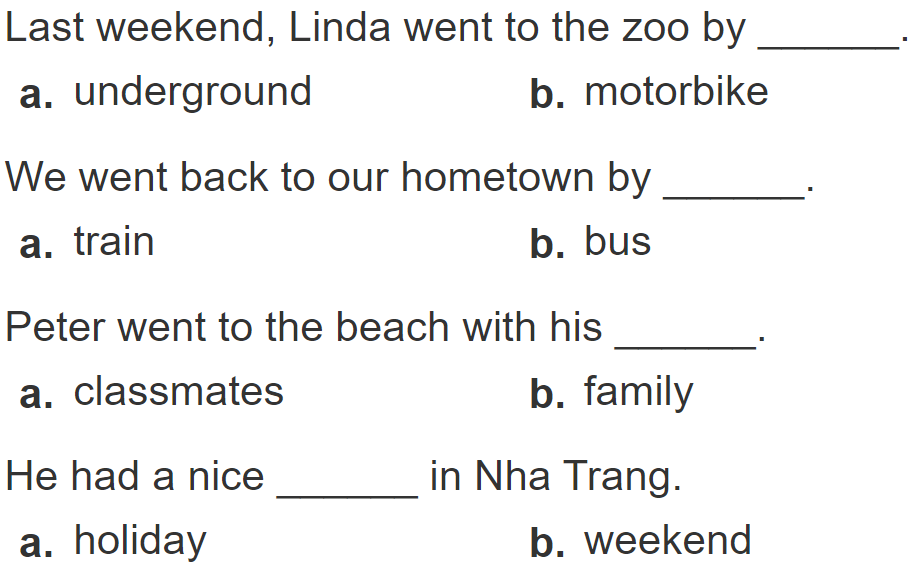 2
3
4
3.   Let’s chant.
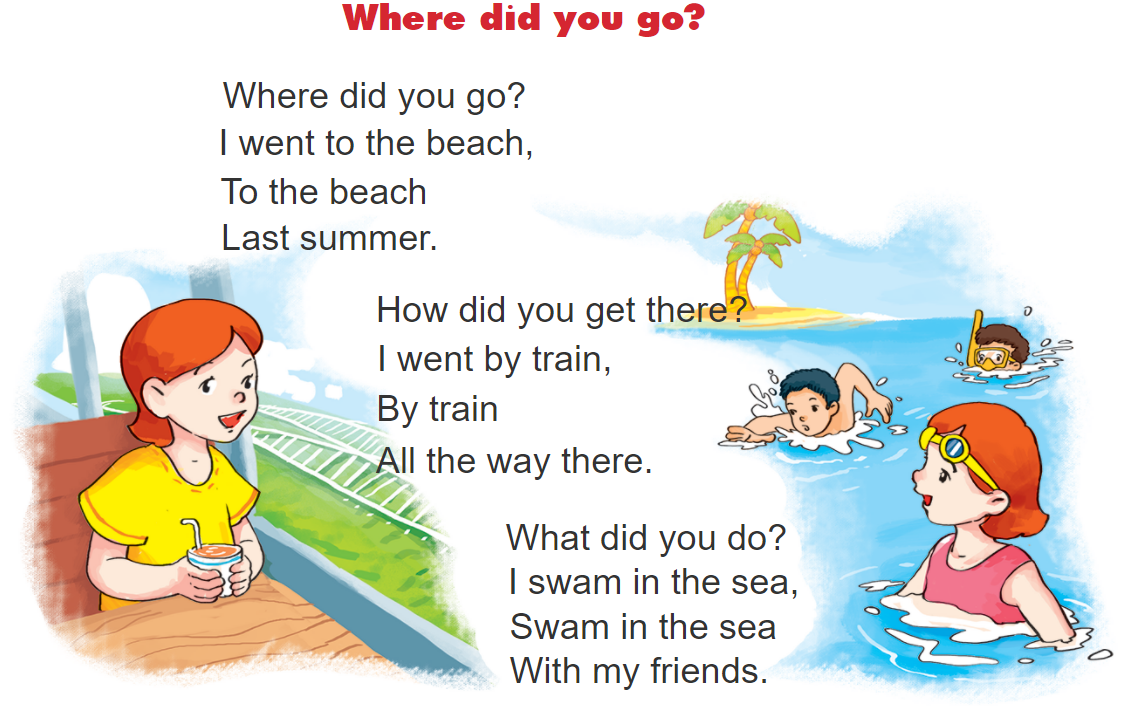 4.   Read and answer.
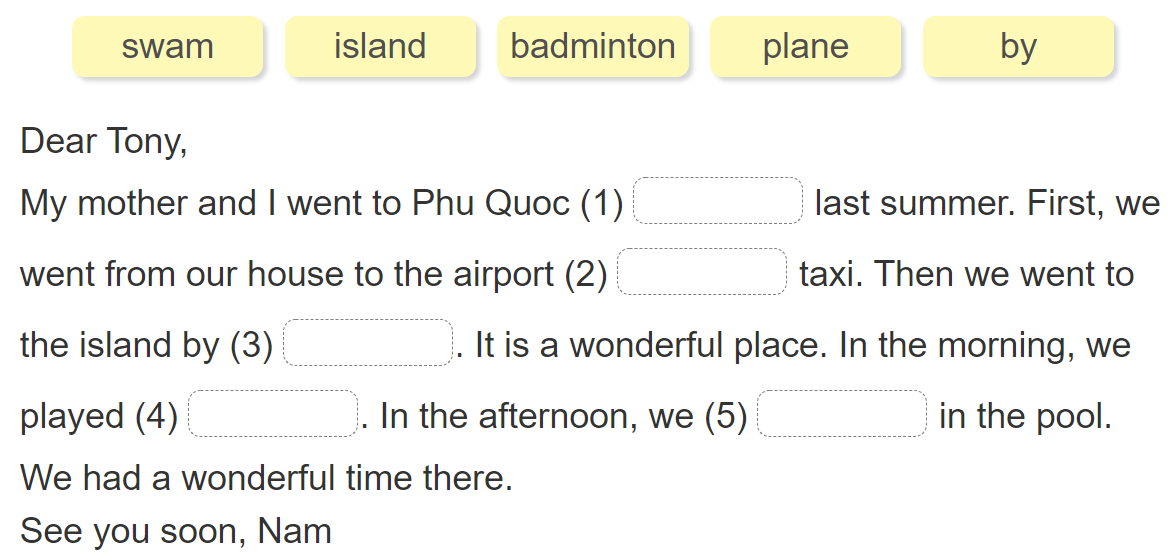 5.     Write about your day.
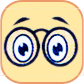 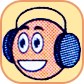 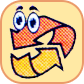 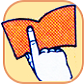 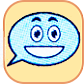 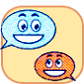 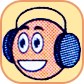 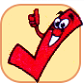 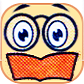 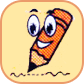 6.   Project.